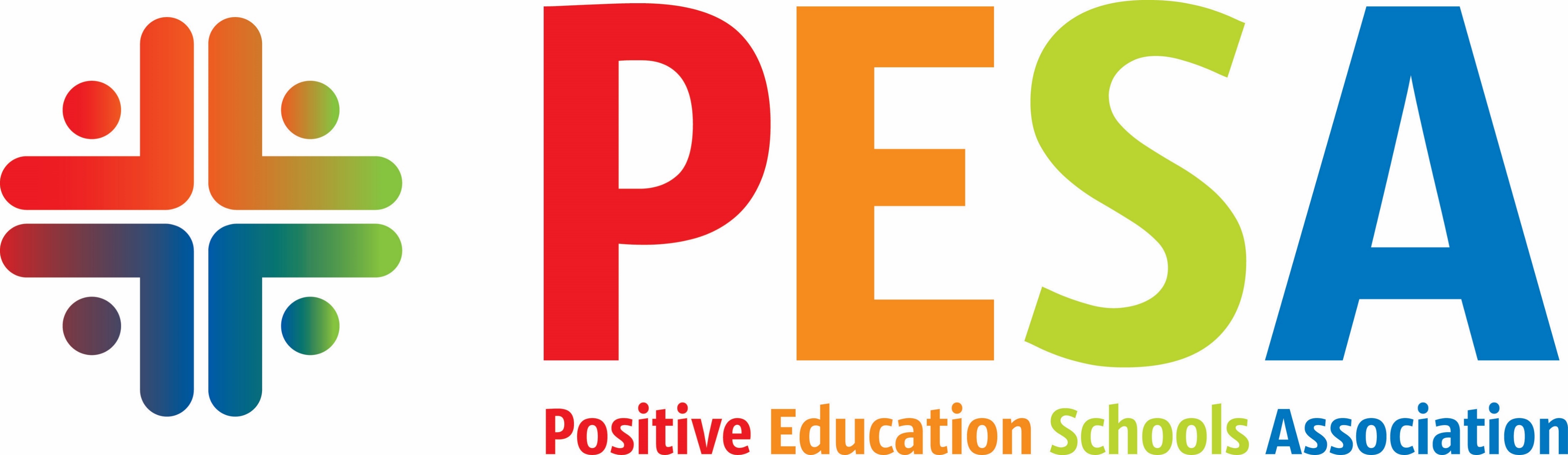 Creating Engaging Personalized Resources for Positive Education Classrooms
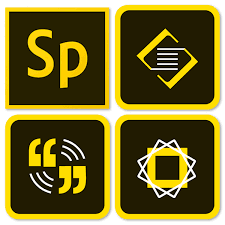 Juliette Bentley
Classroom Teacher 
BA, GradDipSecTeach, M.Ed, Adobe Campus Leader.
@BentleyJuliette
jbentley@msm.qld.edu.au
www.PESA.edu.au                                                                                                                                                                                                                                               © PESA 2018
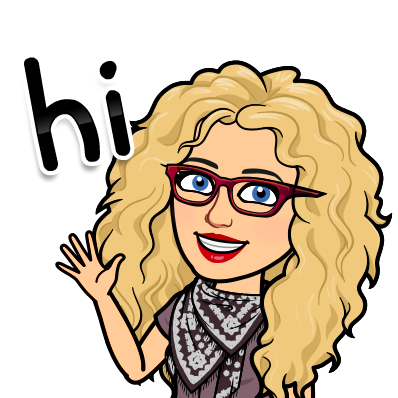 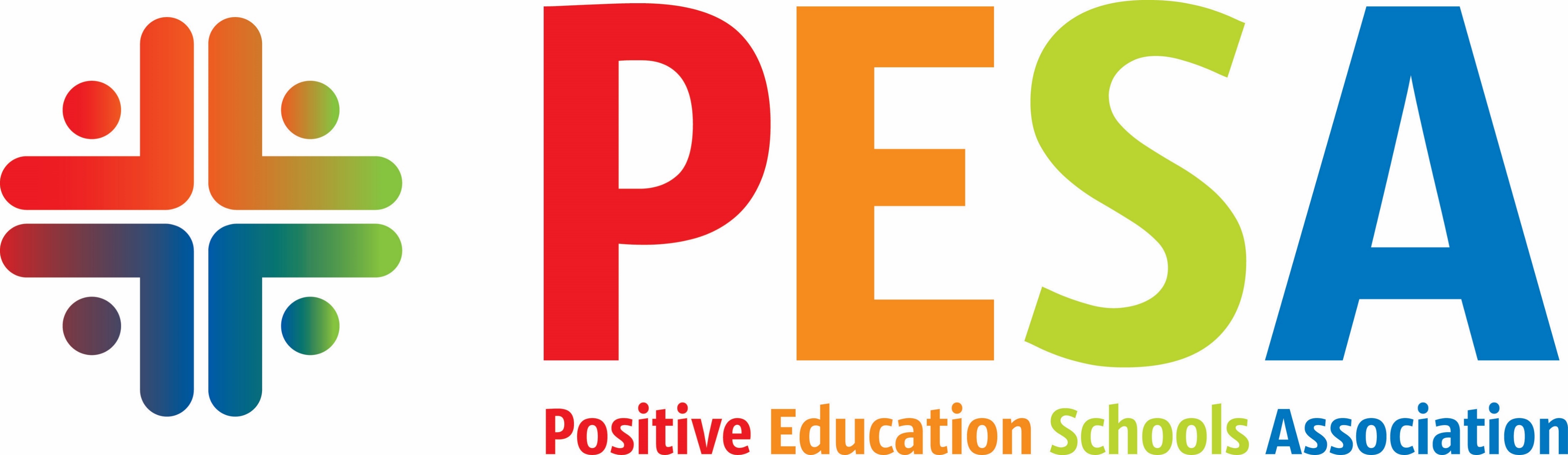 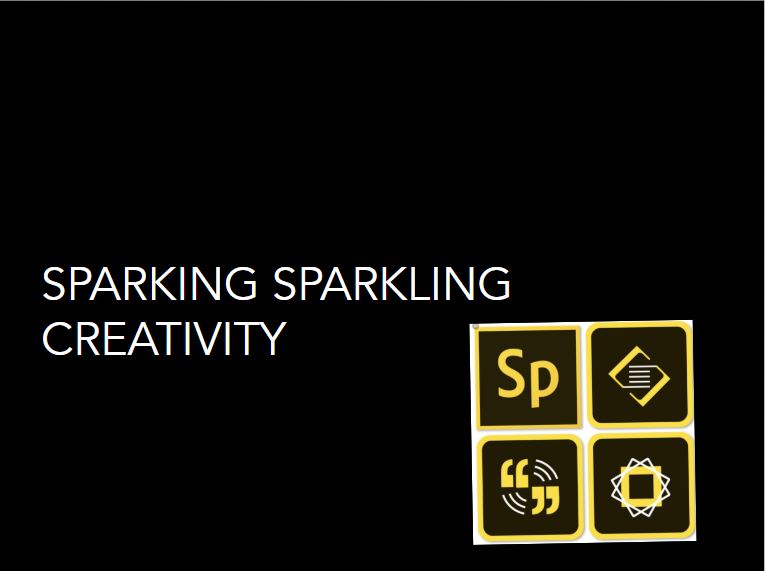 www.PESA.edu.au                                                                                                                                                                                                                                               © PESA 2018
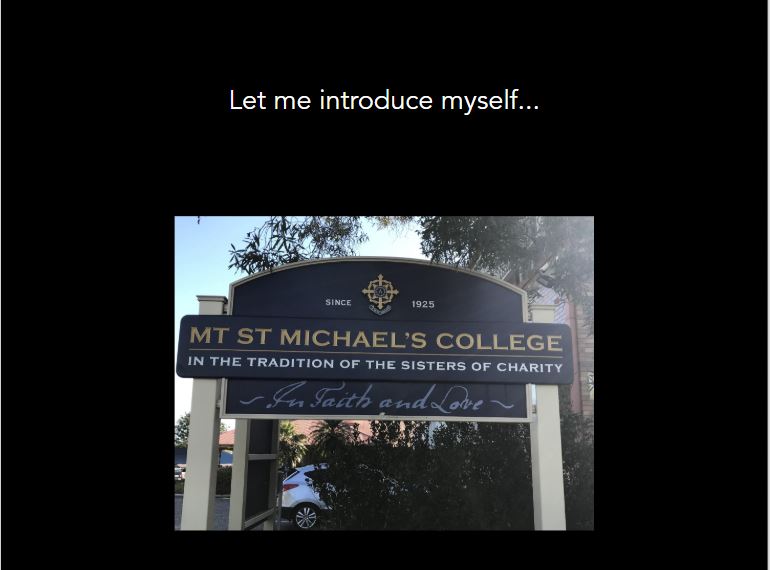 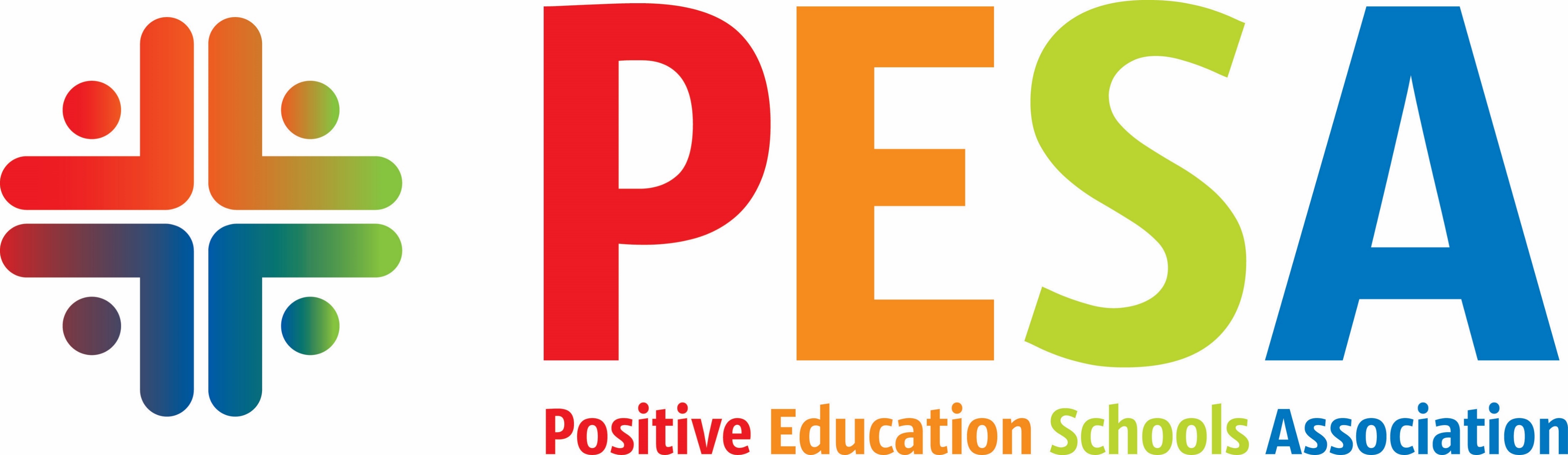 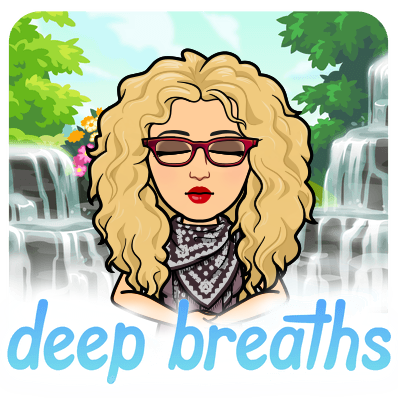 www.PESA.edu.au                                                                                                                                                                                                                                               © PESA 2018
Introducing Answer Garden
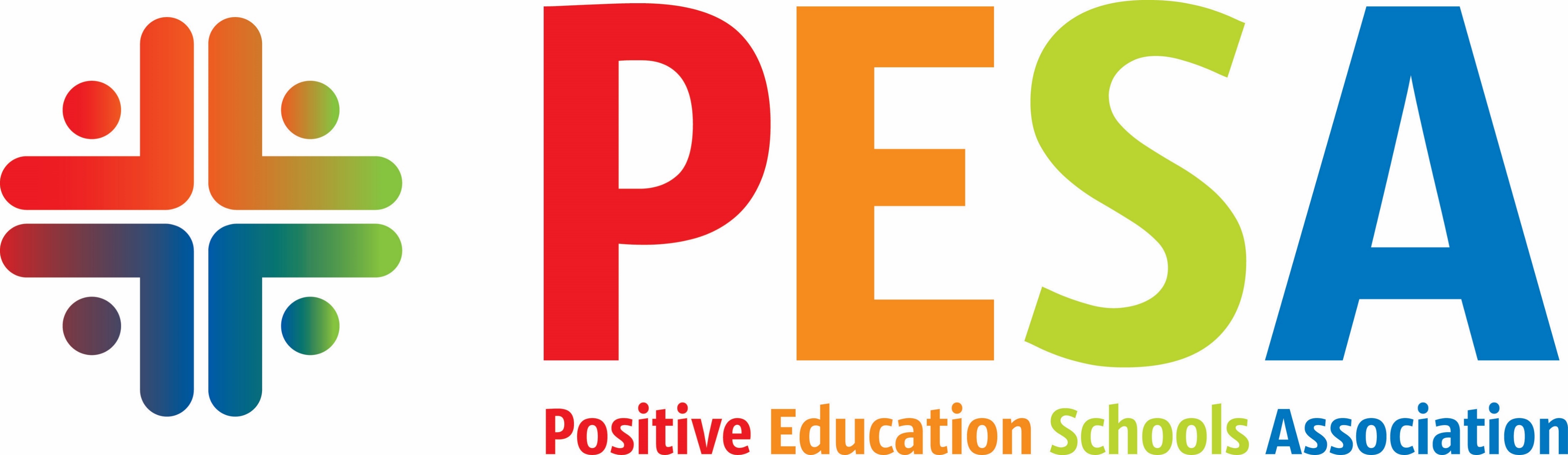 Grade 7 students responding anonymously to a question posed.
Now it is your turn.  Go to https://answergarden.ch/728901
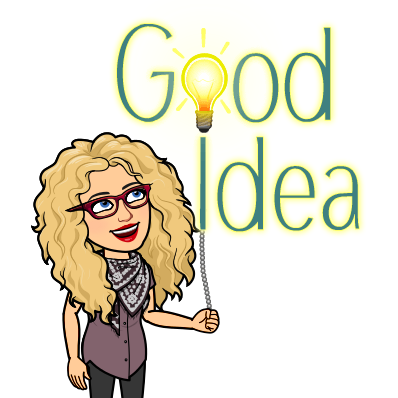 Password: PESA
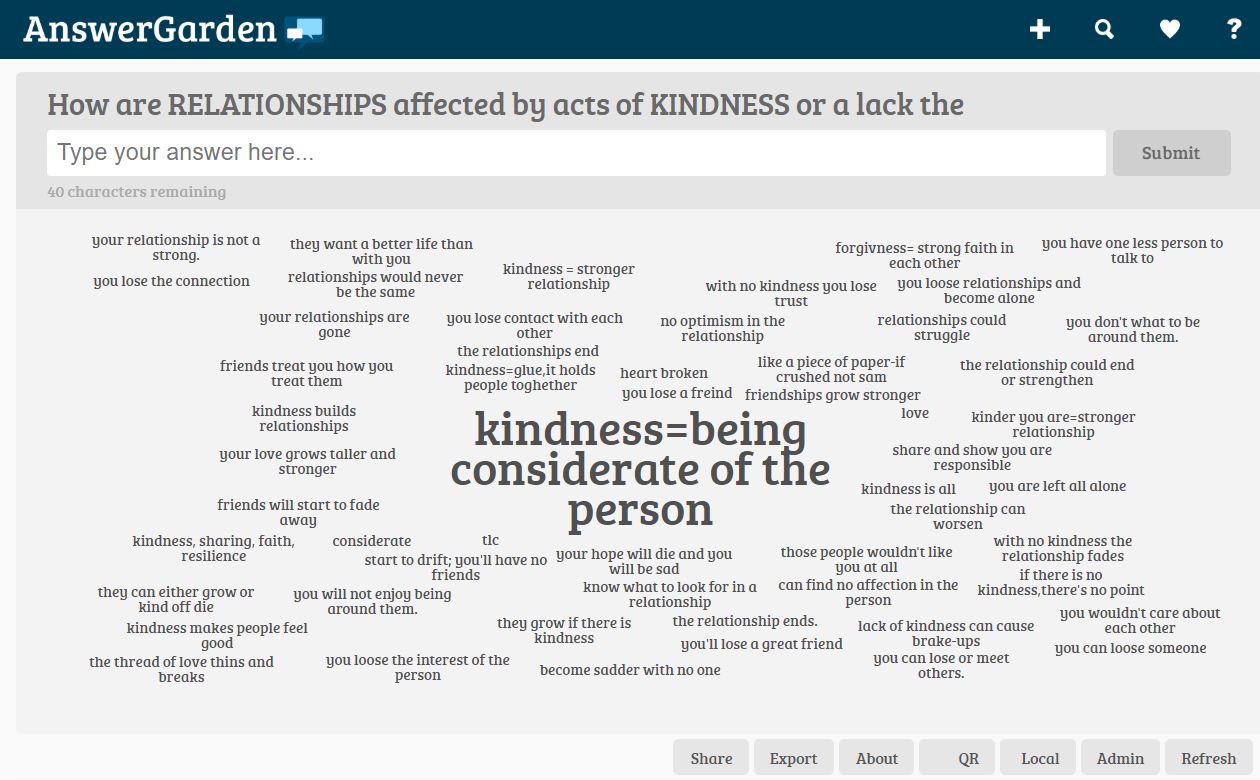 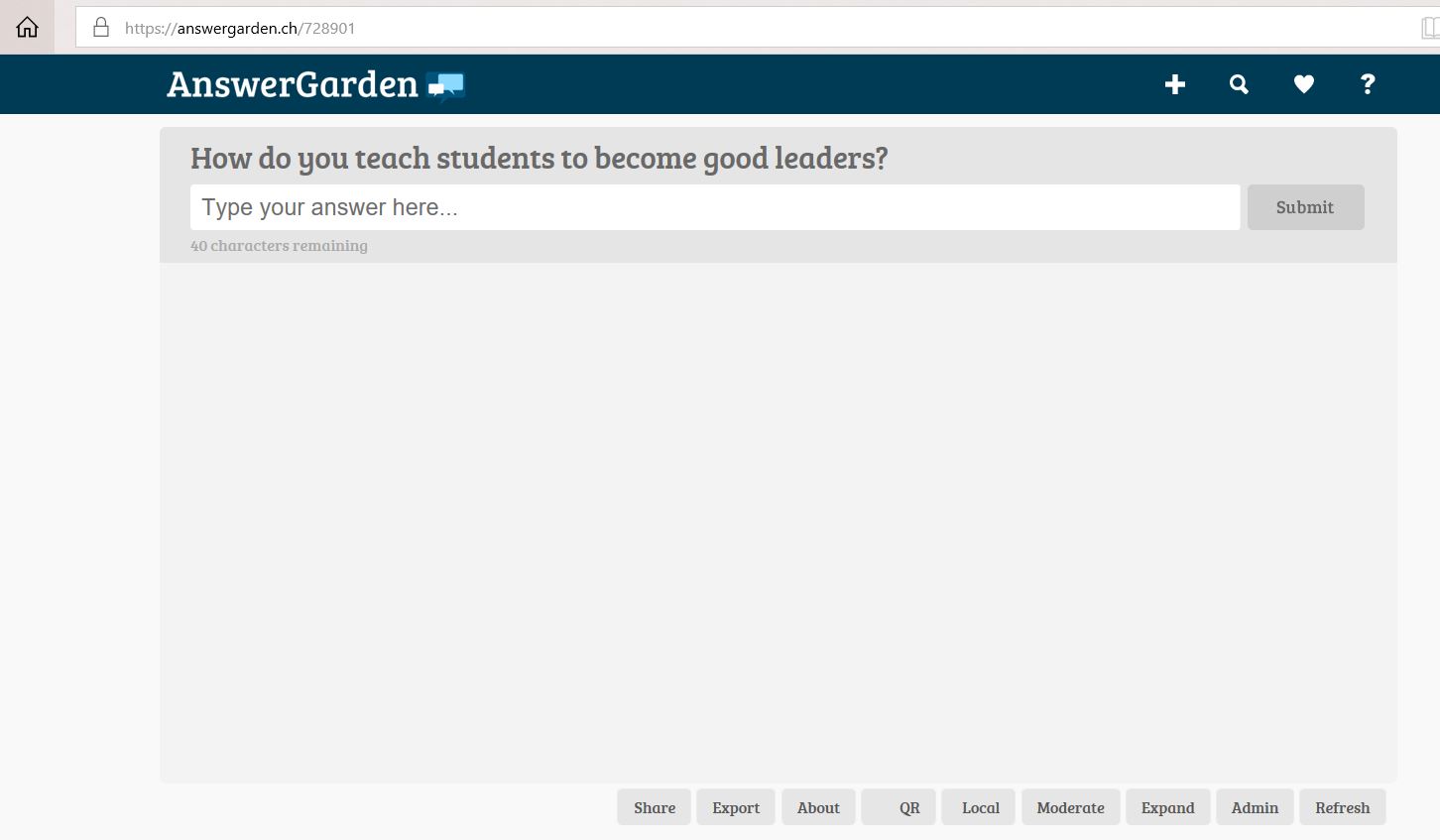 www.PESA.edu.au                                                                                                                                                                                                                                               © PESA 2018
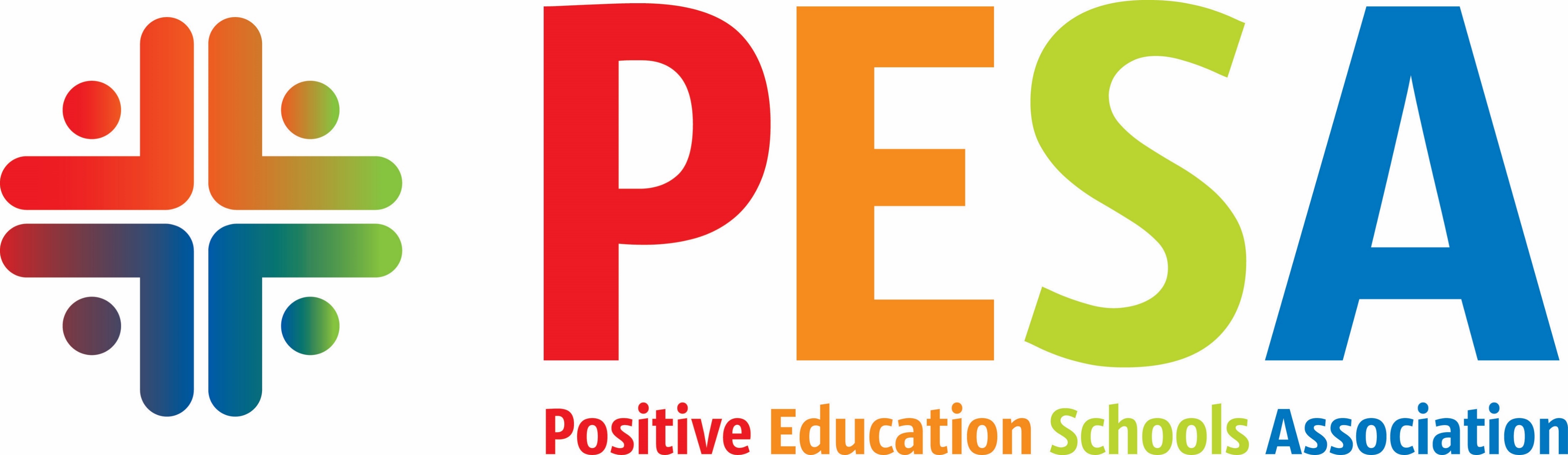 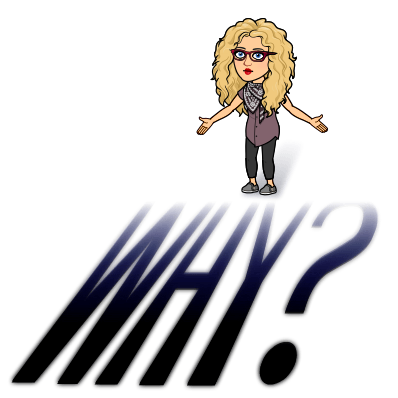 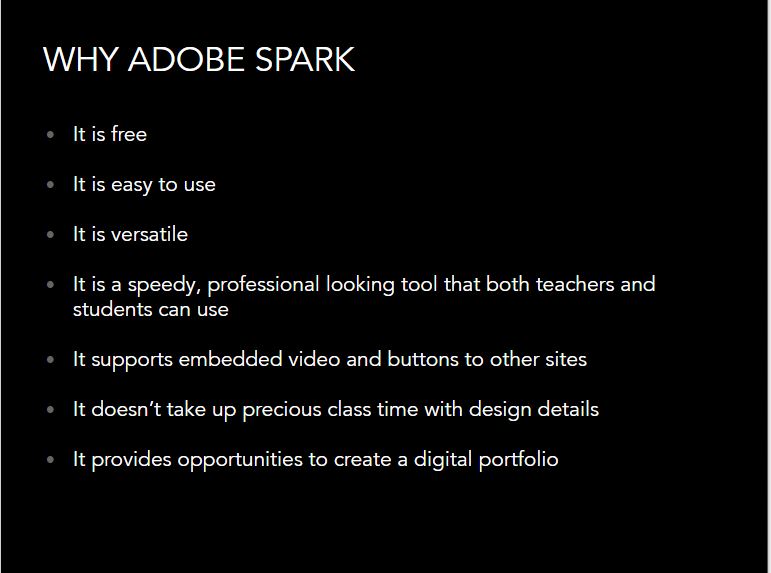 www.PESA.edu.au                                                                                                                                                                                                                                               © PESA 2018
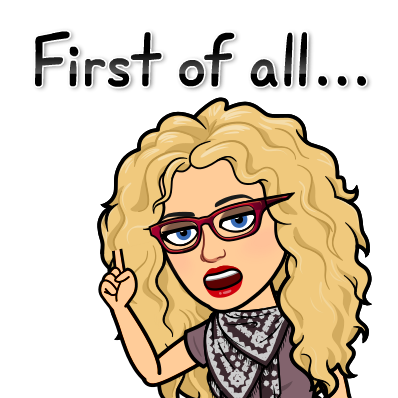 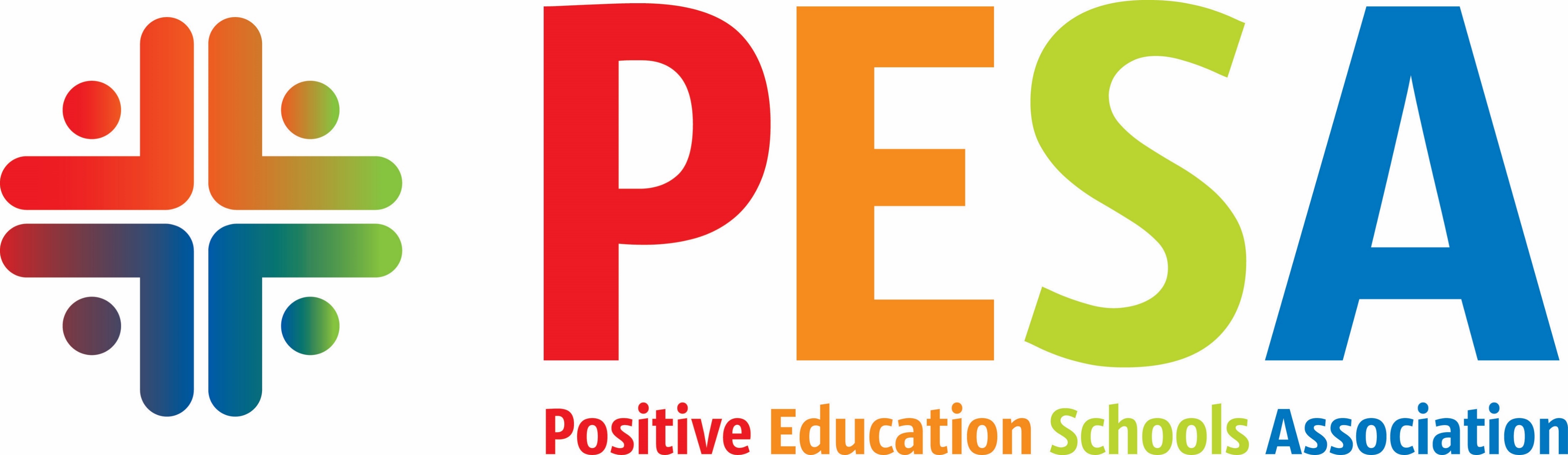 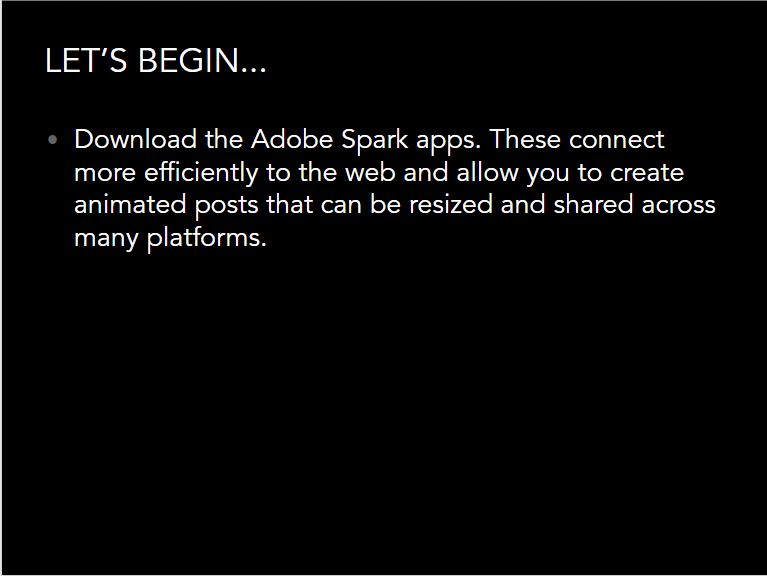 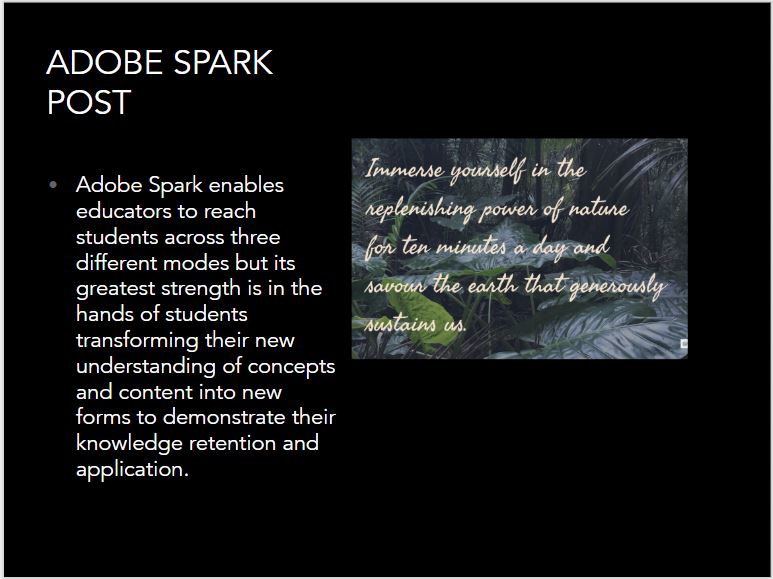 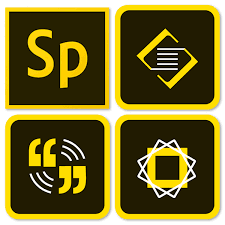 www.PESA.edu.au                                                                                                                                                                                                                                               © PESA 2018
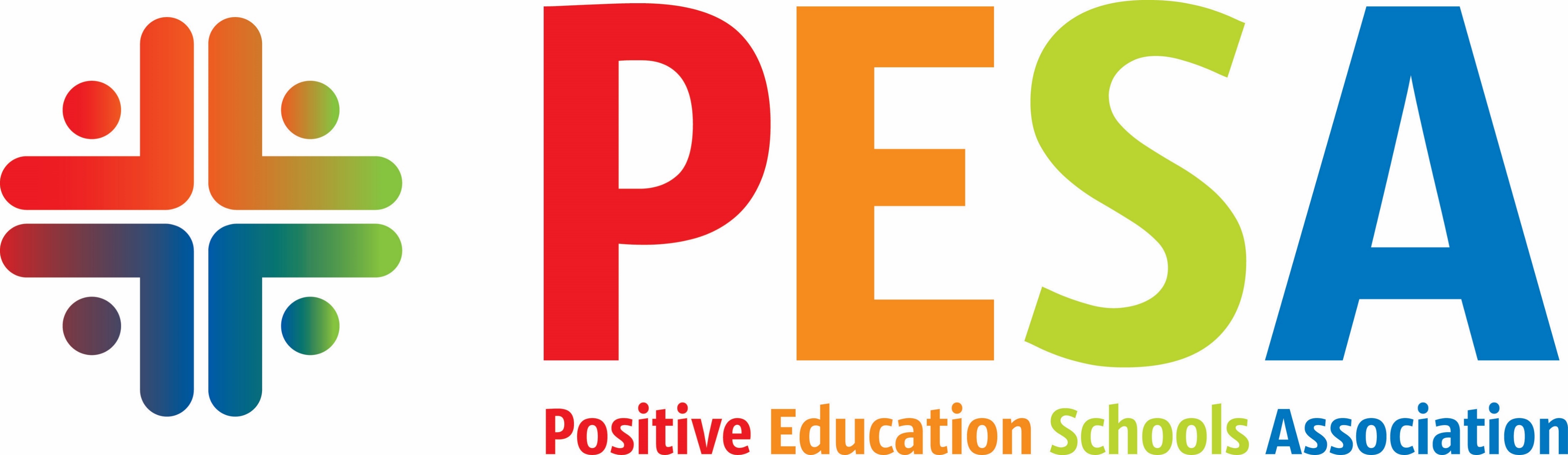 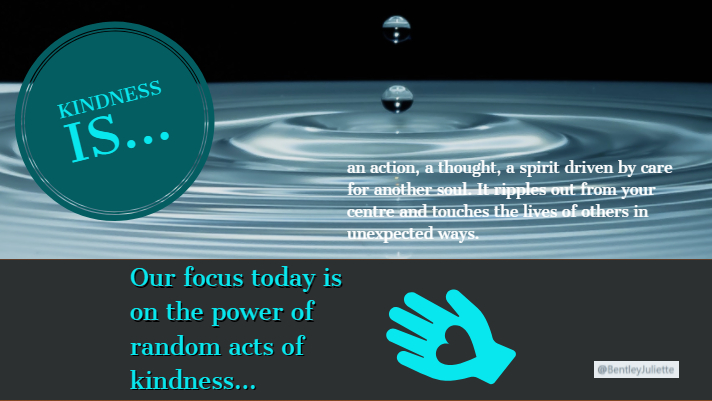 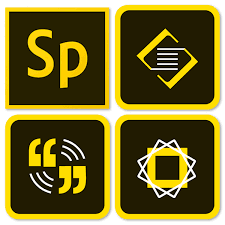 Adobe Spark Login
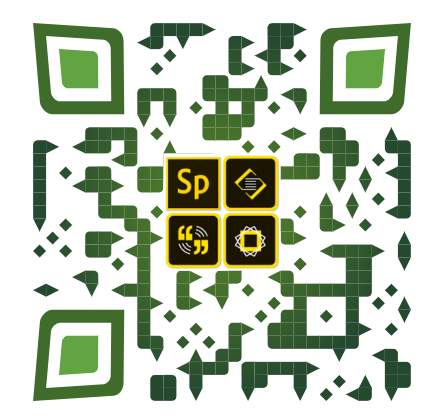 www.PESA.edu.au                                                                                                                                                                                                                                               © PESA 2018
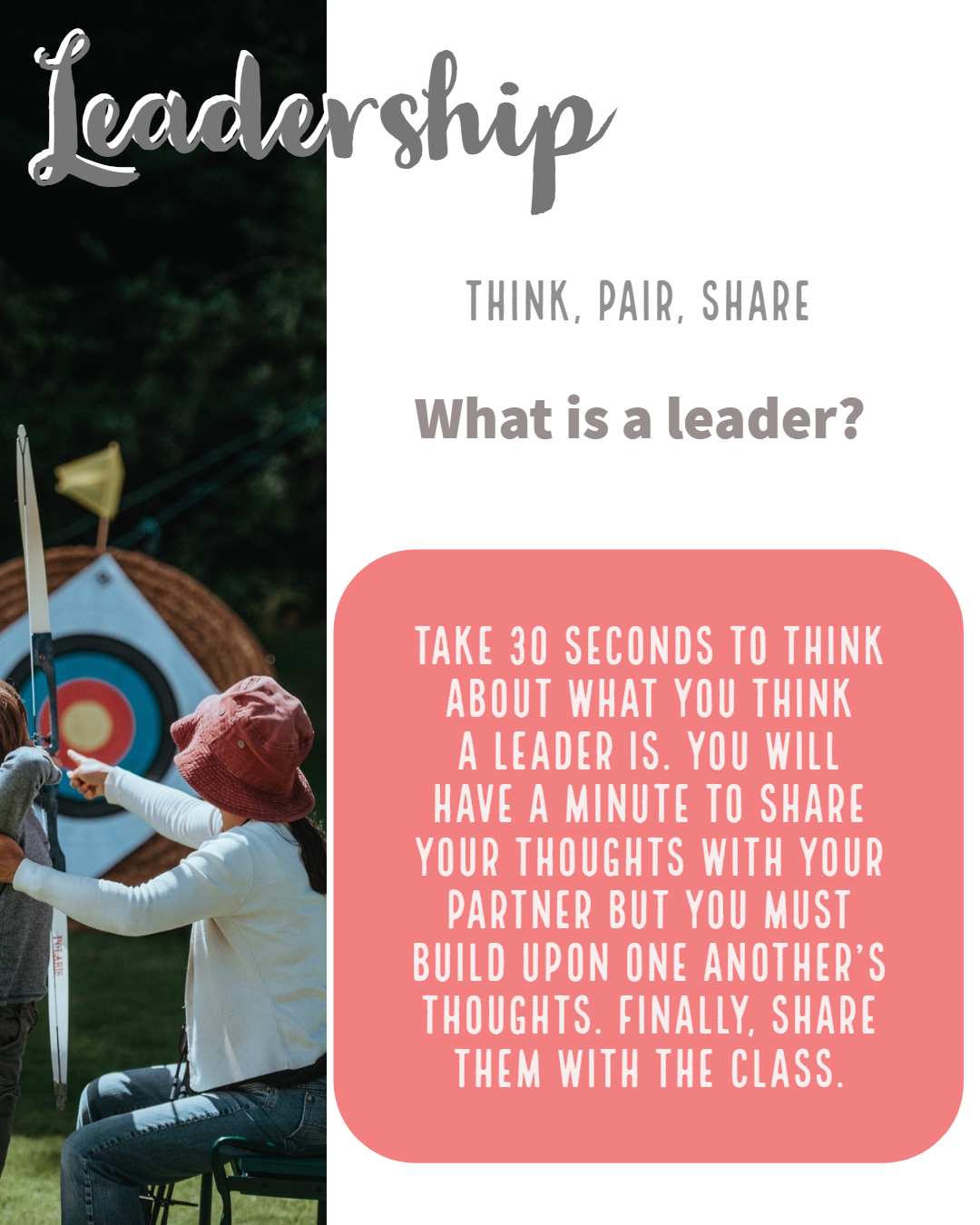 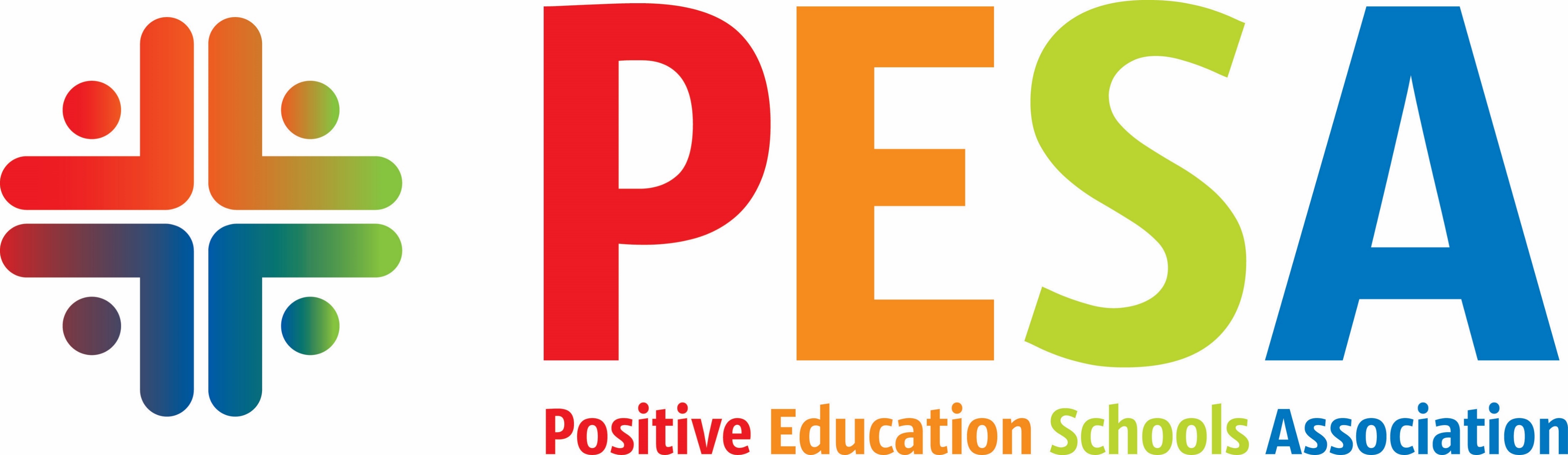 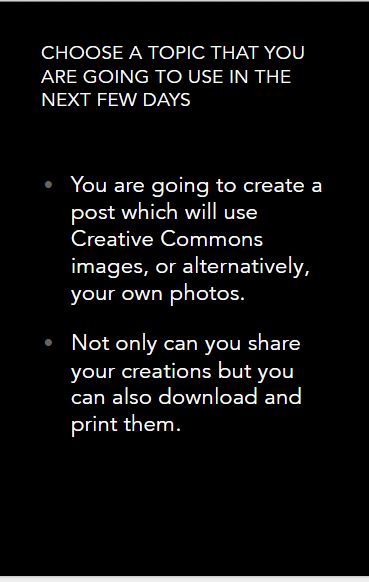 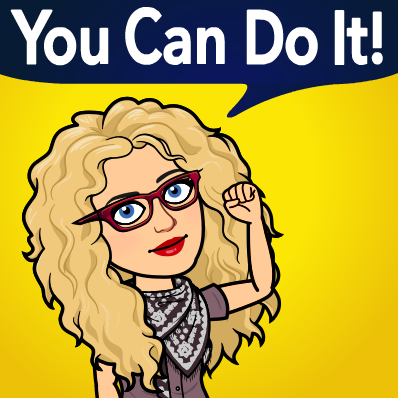 www.PESA.edu.au                                                                                                                                                                                                                                               © PESA 2018
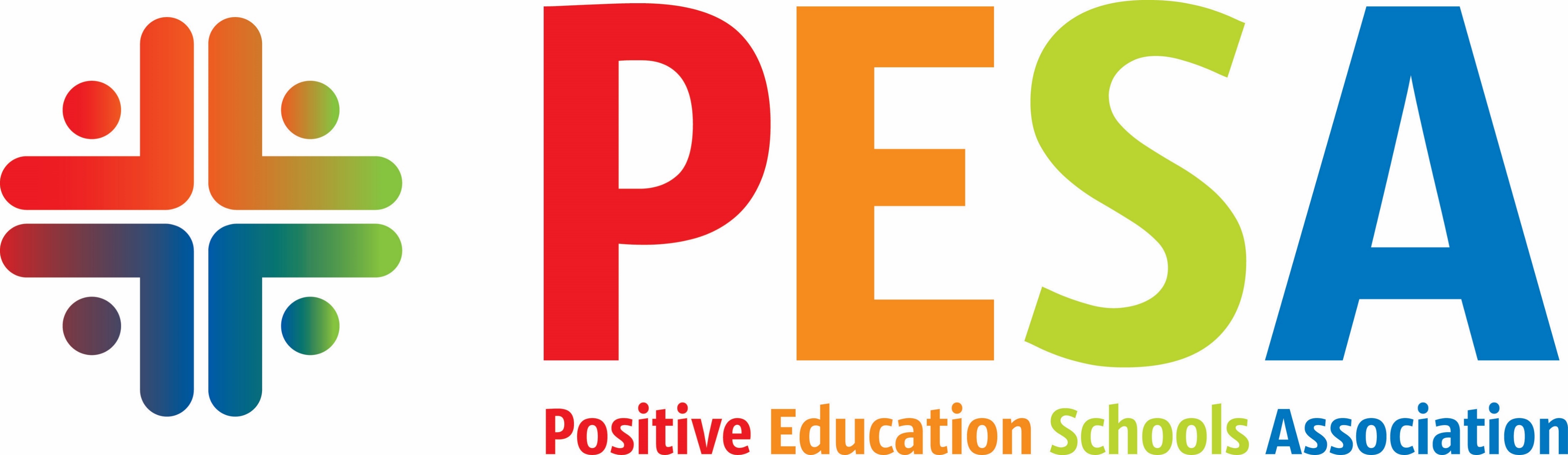 Examples of Spark Post used in Pos Ed
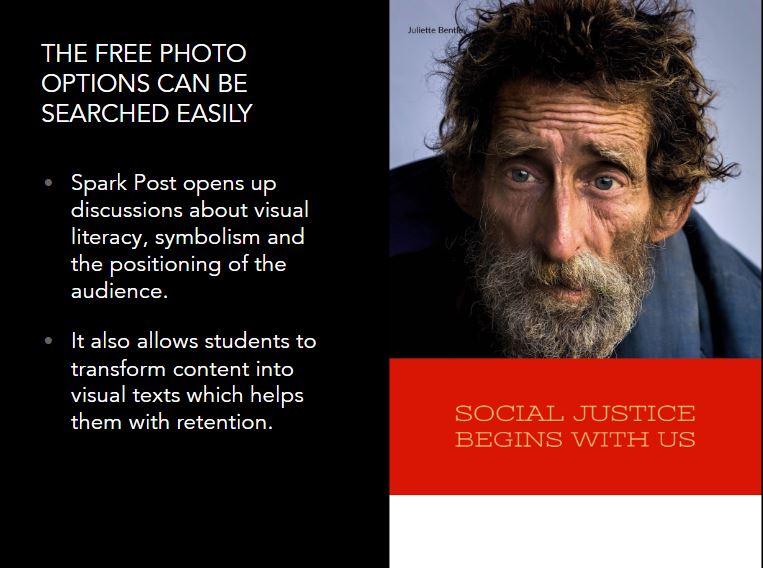 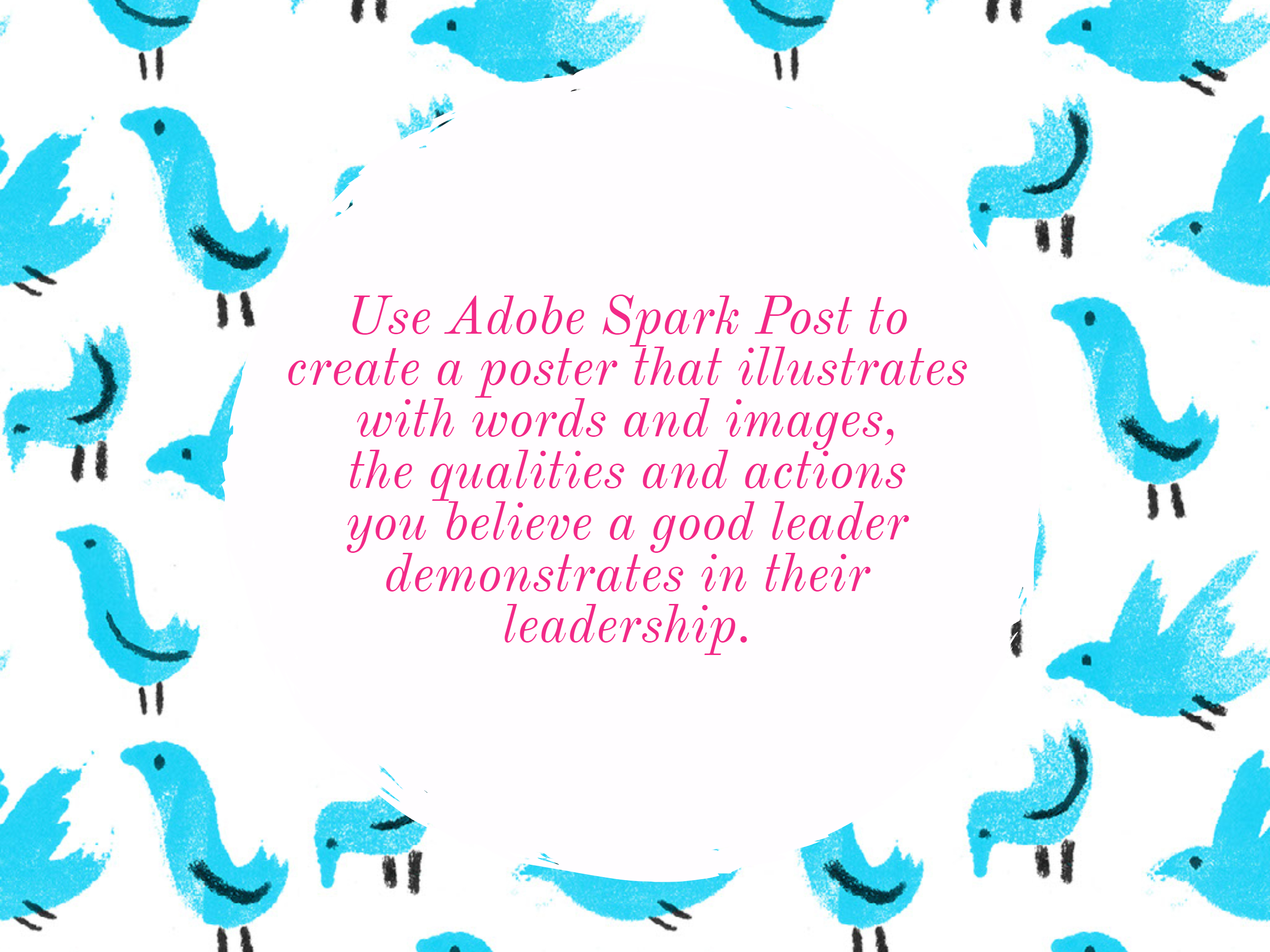 www.PESA.edu.au                                                                                                                                                                                                                                               © PESA 2018
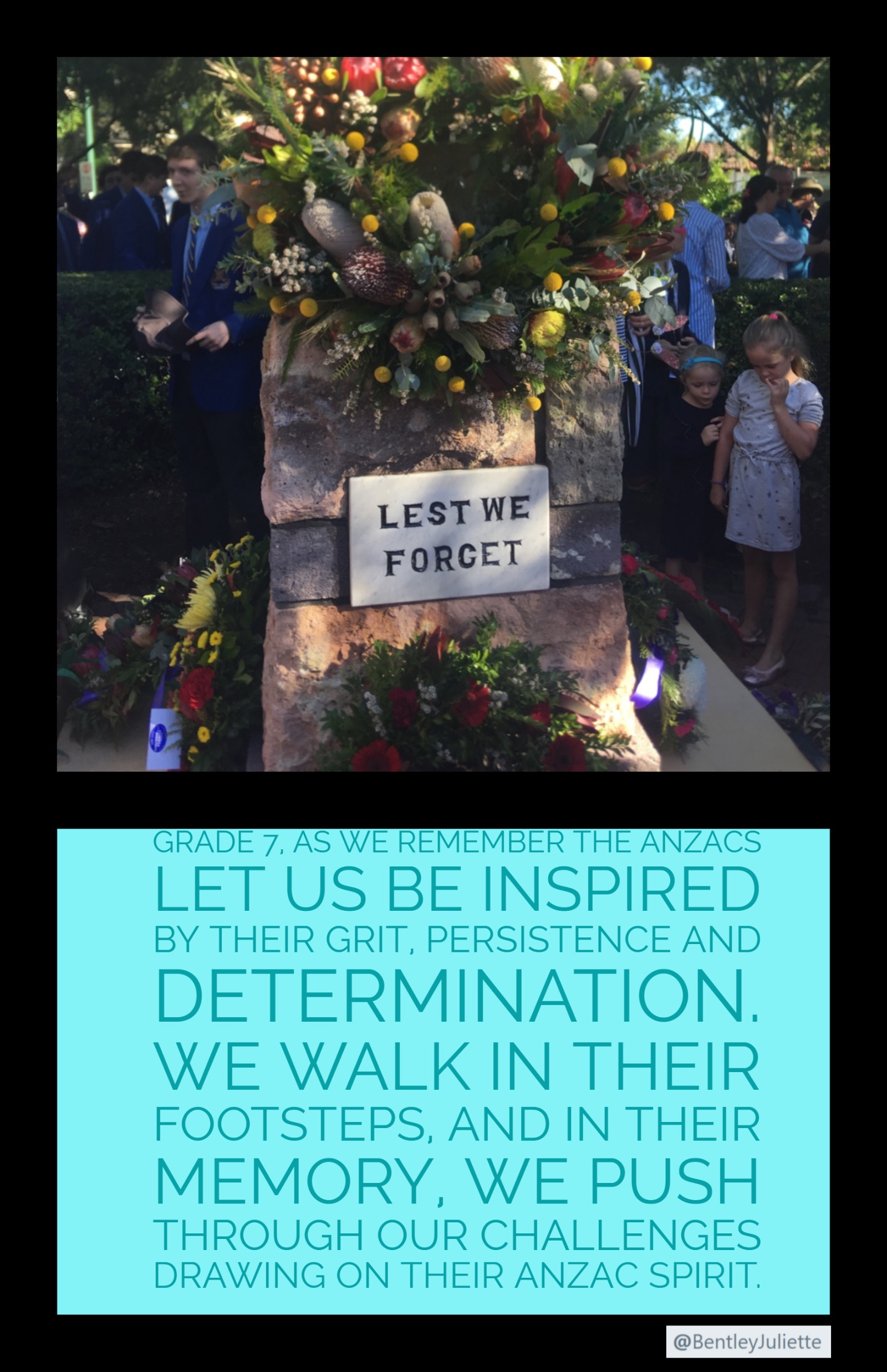 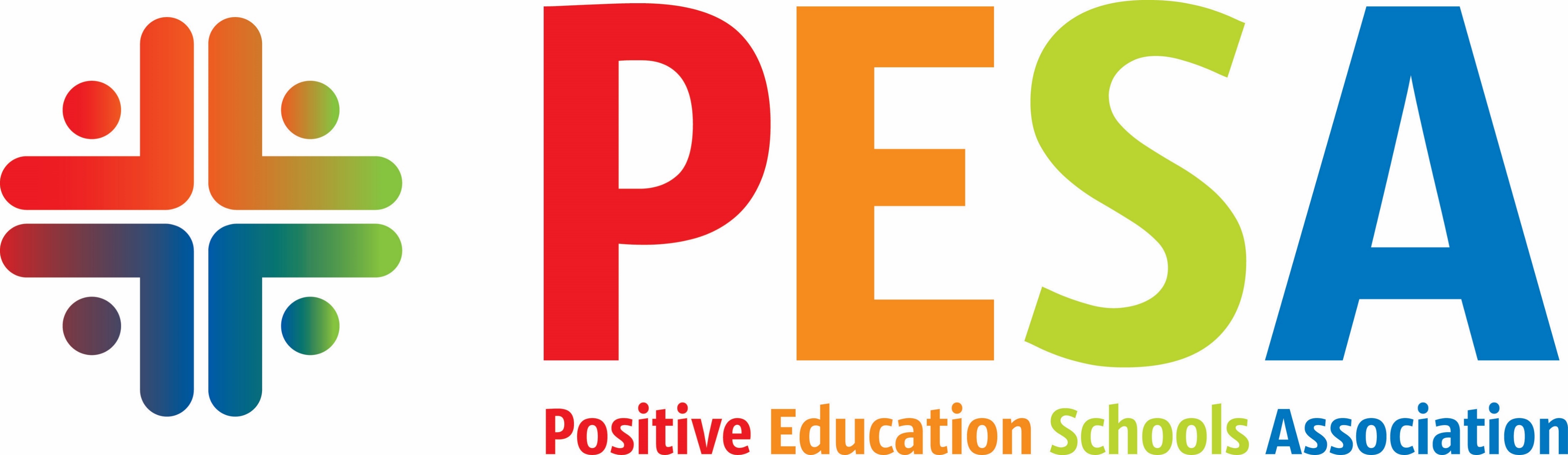 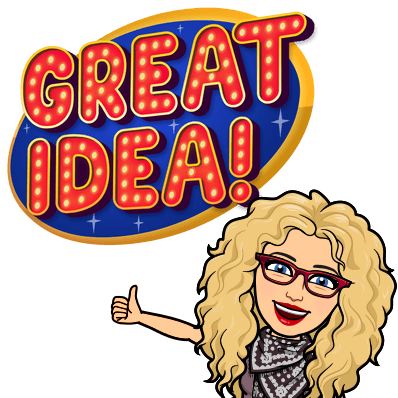 Now you have a go at making a post or two.
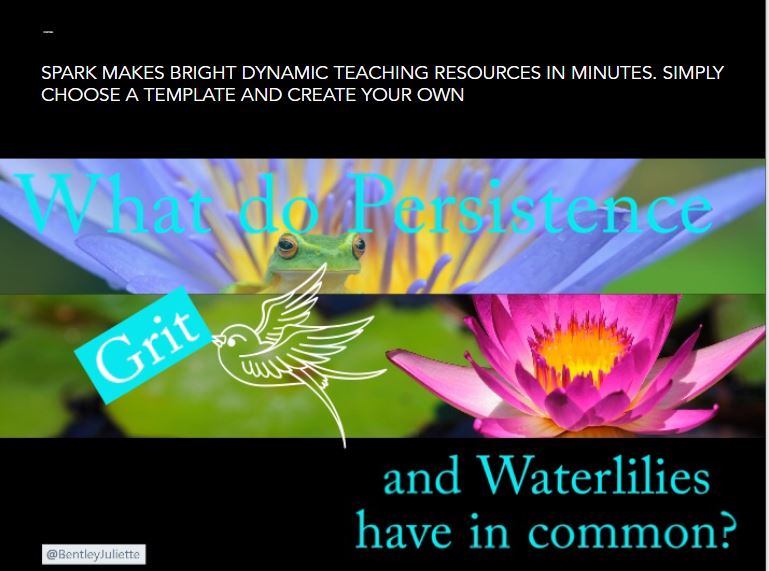 www.PESA.edu.au                                                                                                                                                                                                                                               © PESA 2018
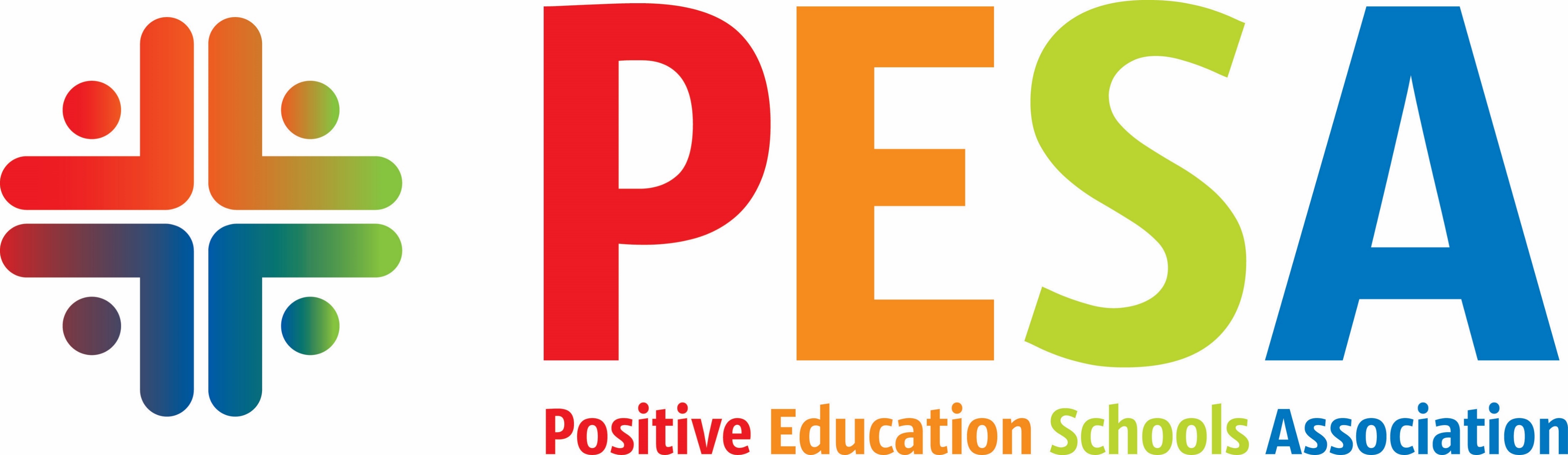 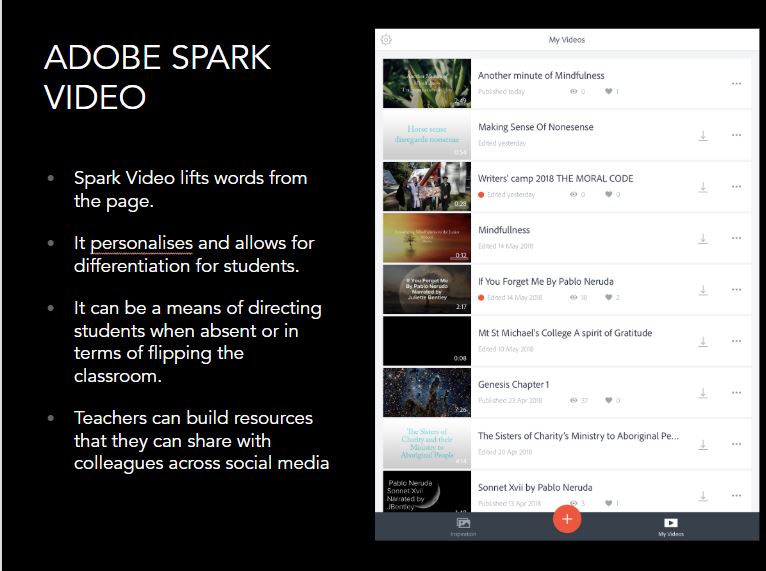 Adobe Spark Videos are a fabulous way to engage with your students, and the power of a familiar voice, particularly out of the didactic context students usually hear you speaking to them in, can be powerful.
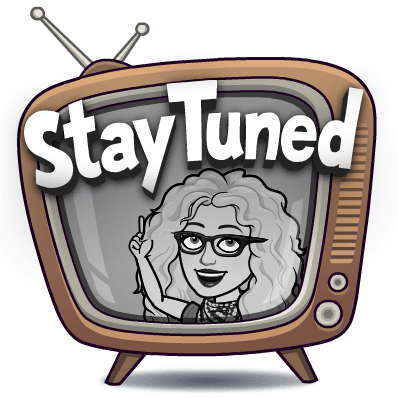 www.PESA.edu.au                                                                                                                                                                                                                                               © PESA 2018
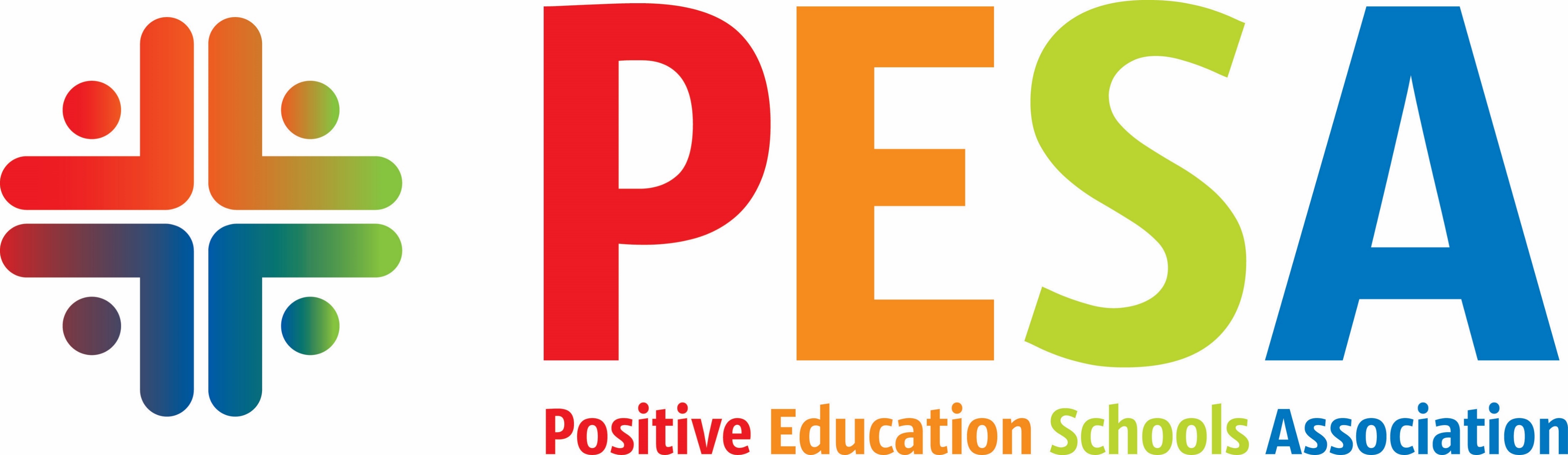 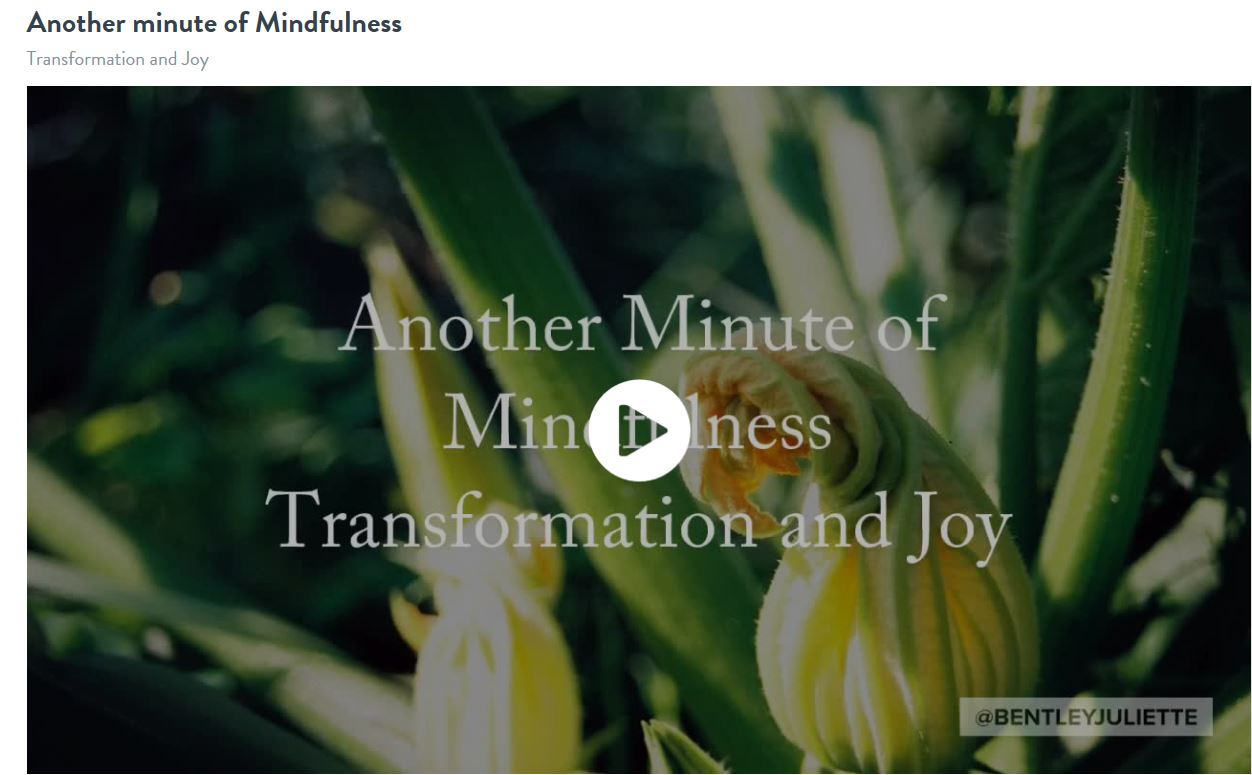 Let us look at Adobe Spark Video

Transformation
Spark Video is fabulous because it allows you to not only use your own photos as well as Creative Commons images, but you can also create your slides in Post, customising them to suit your audience.
The example below illustrates how I used Bitmoji in Adobe Post, to create slides for Adobe Spark Video.

Bitmoji in Positive Education

Now it is your turn
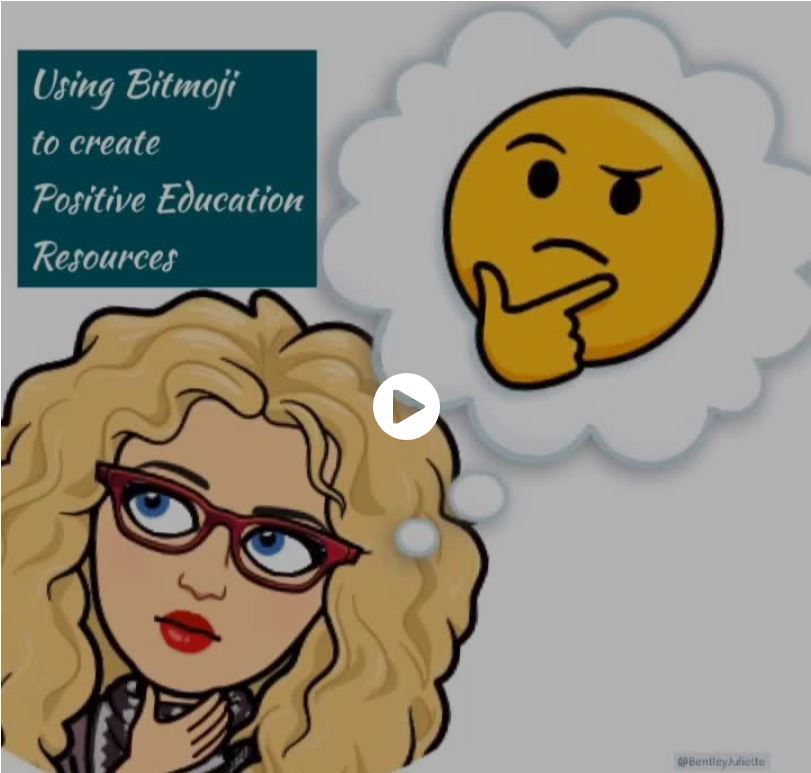 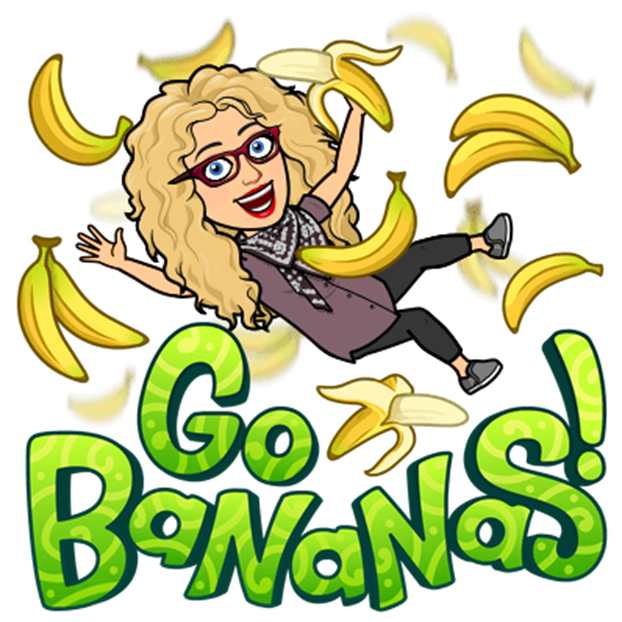 www.PESA.edu.au                                                                                                                                                                                                                                               © PESA 2018
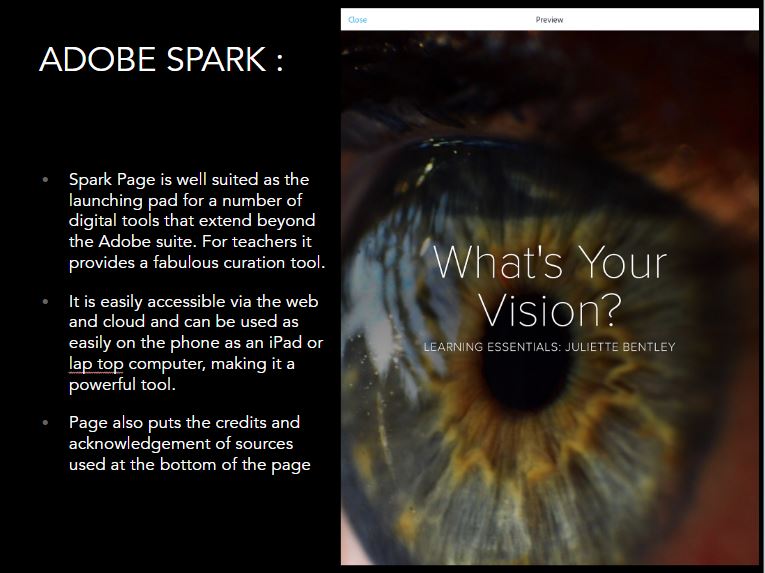 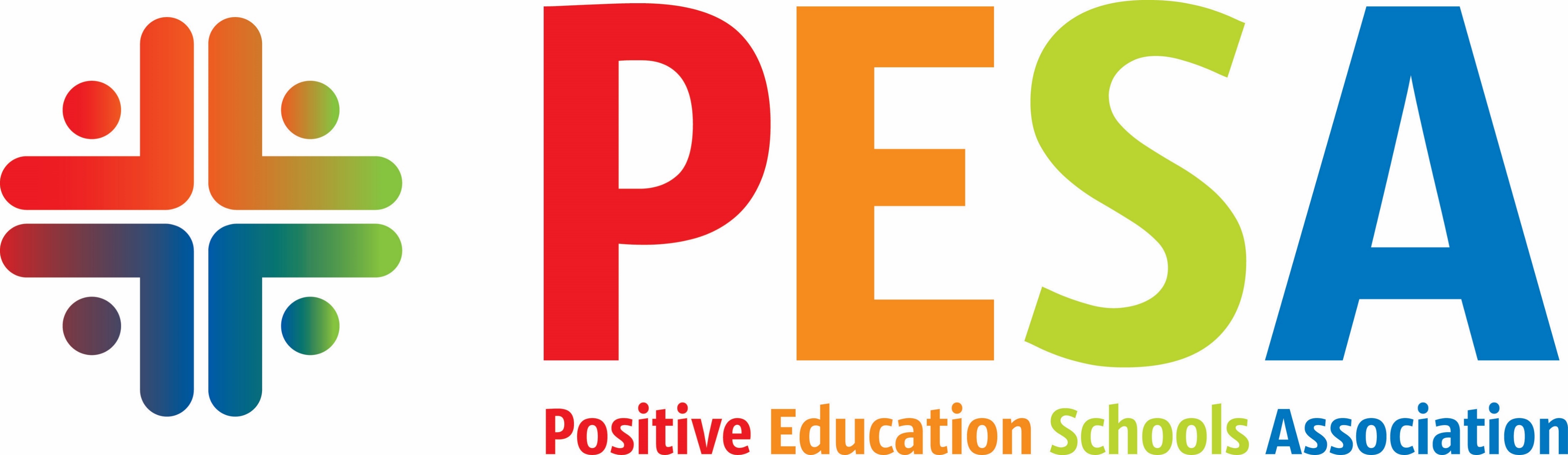 Try Adobe Spark Pages
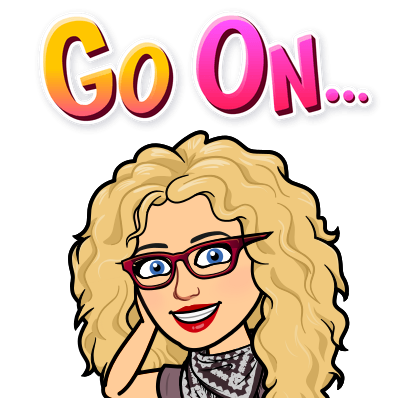 www.PESA.edu.au                                                                                                                                                                                                                                               © PESA 2018
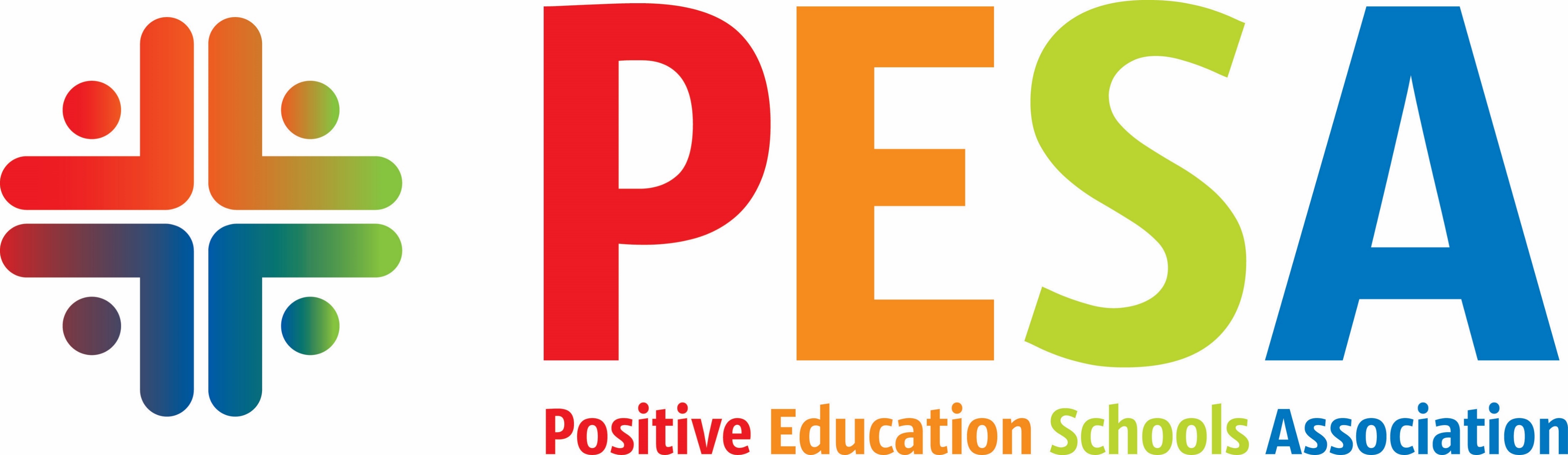 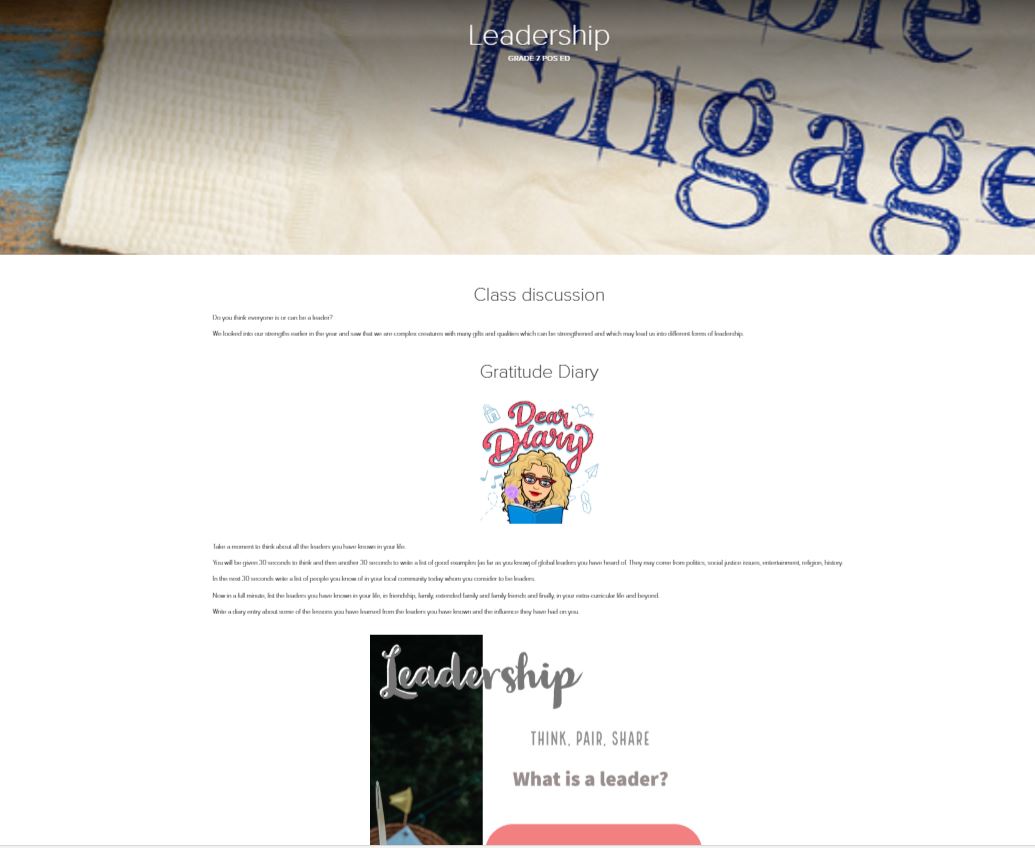 https://spark.adobe.com/page/CRTwkOKawfcWM/
Let’s have a look at how we can bring our artefacts together…
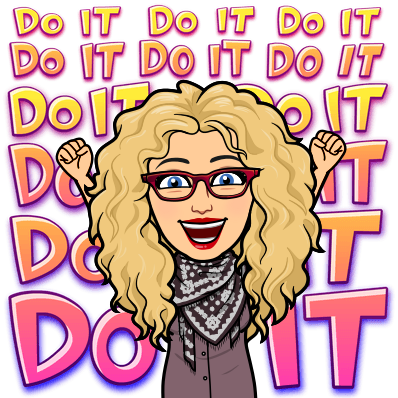 www.PESA.edu.au                                                                                                                                                                                                                                               © PESA 2018
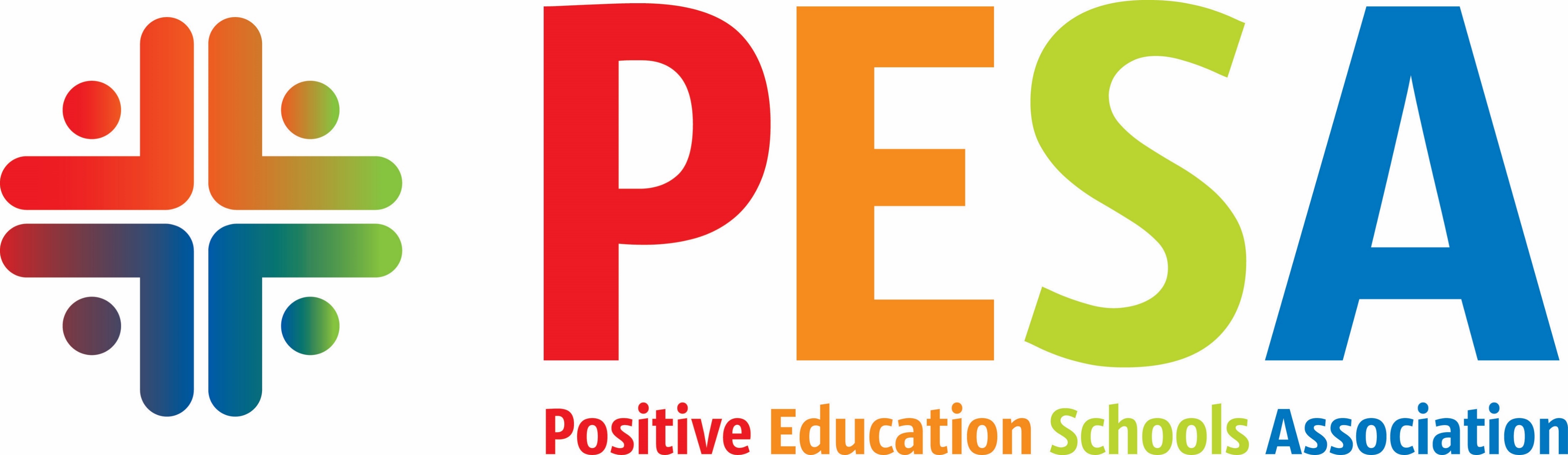 Introducing Flipgrid
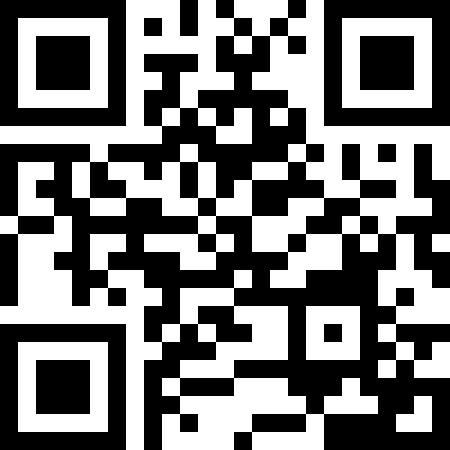 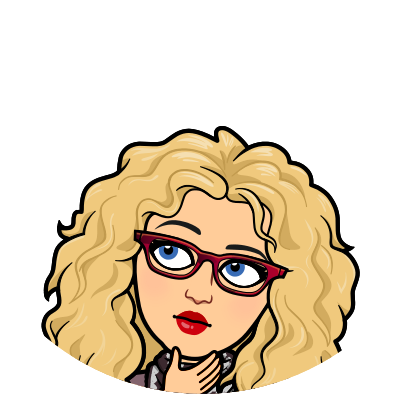 Flipgrid provides boundless opportunities for students to respond to rich questions, build confidence in their own capacity to communicate their opinions and respond to one another. 

Flipgrid URL for those unable to connect otherwise:
Flip Grid Code: https://flipgrid.com/ba562f
Password: 
PositiveEducation
www.PESA.edu.au                                                                                                                                                                                                                                               © PESA 2018
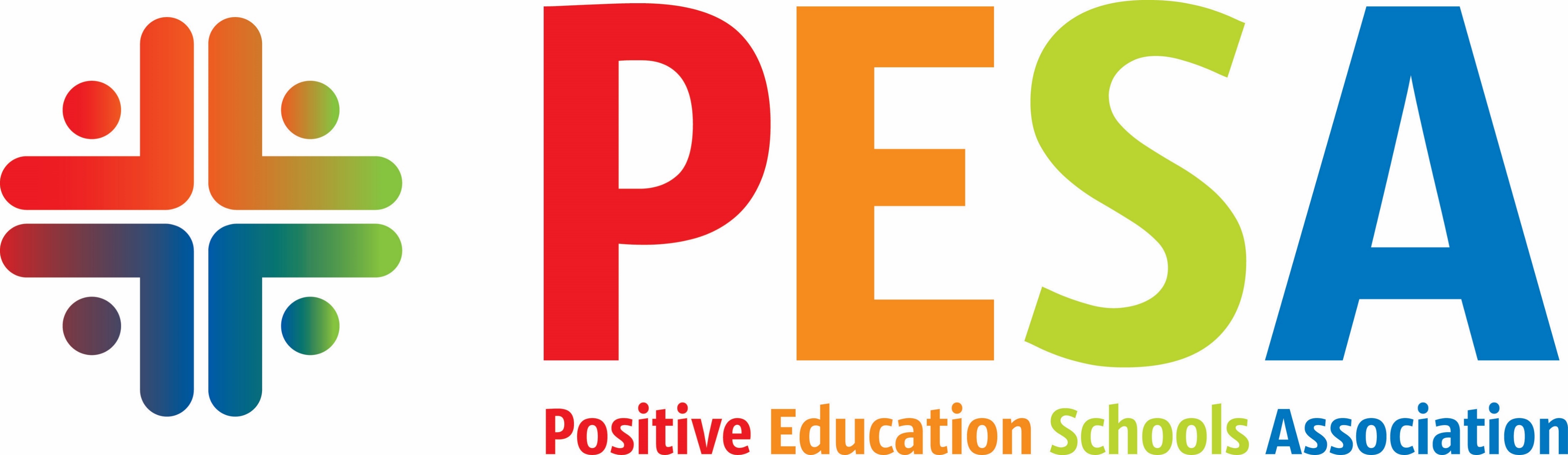 So far today you have:
Created an Adobe Spark Post
Created an Adobe Spark Video
 Created an Adobe Spark Page and inserted your video and Spark Post into it
Hopefully we have also looked at Flipgrid and Answer Garden

Shared ideas, connected and hopefully developed your PLN a little further
Consider using Twitter as part of your PLN. Sharing ideas and resources can be great stimuli for tailoring of materials for your own clientele.
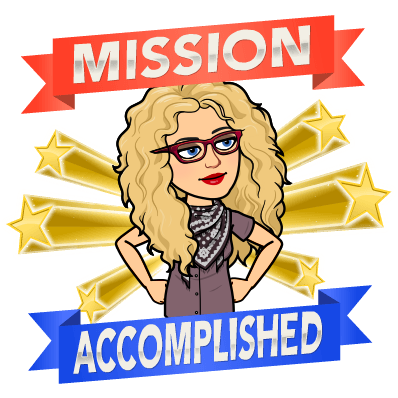 www.PESA.edu.au                                                                                                                                                                                                                                               © PESA 2018
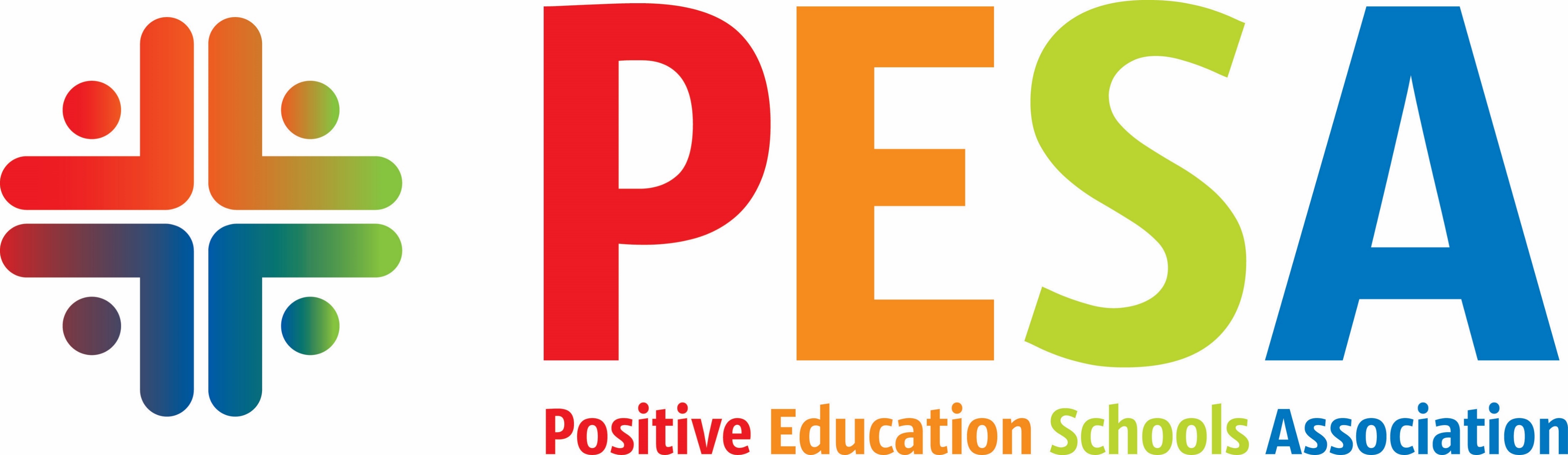 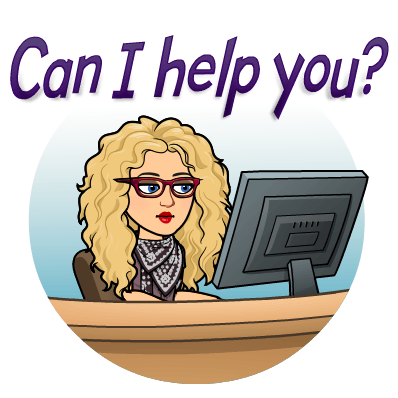 Drop me a line
jbentley@msm.qld.edu.au
Twitter: @BentleyJuliette
www.PESA.edu.au                                                                                                                                                                                                                                               © PESA 2018